DeğişkenlerProgramda Değişken Tanımlama
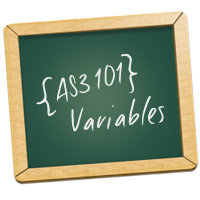 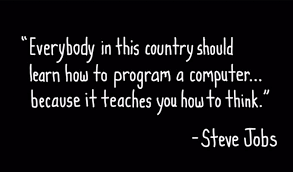 Değişken nedir?(Variables)
Program içinde kullanılan veri(data)nin tutulduğu alanın adıdır. Her veri bir tür değişkenle tanımlanır.
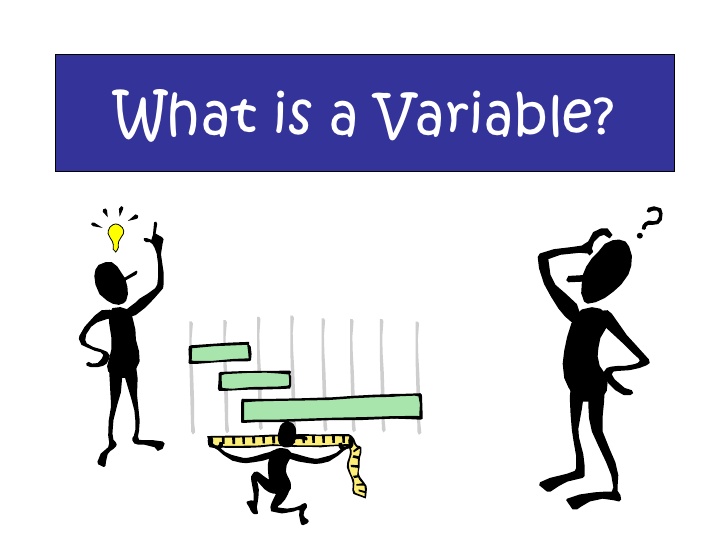 Değişken Türleri
Değişken Türleri
Karakter
(A...Z) veya (ASCII karakterler)
String
(Bir dizi karakter)
Max 255 karakter içerir.
Real
Ondalıklı sayılar
1.3 , 5.6
Integer
Tamsayılar
Değişken Türleri
Boolean
Doğru/ Yanlış 
(True/ False) 
gibi mantık ifadelerinde kullanılır.
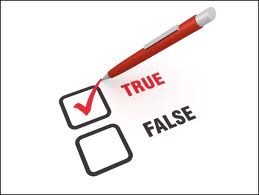 Değişken Adında Dikkat Edilecekler
Değişken adı harf (character) ile başlamalı.
Değişken adında kullanılan karakterlerin büyük/küçük karaktere duyarlıdır.
    Ör: LAST_DAY last_day
Değişken adında ( _ ) alt çizgi karakteri dışında özel karakter kullanılamaz.
Değişken Adında Dikkat Edilecekler
Programlama diline ait komut,değişken adı ve mantık şartları değişken adı olarak kullanılamaz.
Numerik Sayı Atamak
Prim= 230
CALISMA_GUNU= 15
calisma_gunu=15
Çalışma_günü=15
String Atama
Okul_adi= «YDU»
Adres= « Dikmen Yolu, Lefkoşa»
adi= «Ahmet»
Matematiksel İşlemler
Y= 3-2
Counter= counter + 1
Ave=sum/number
Değişkenleri Başka Bir Değişkene Atama
C= a+b
Y = x + 1
Matematiksel İşlemler
Sonuc=3+7/4 		Sonuc= (3+12)/4
                  Sonuc=3+1,8                 Sonuc=15/4
	     Sonuc=4,8 	          Sonuc=3,75
Not: Matematiksel işlemer soldan sağa doğru ve işlem sırası ve parantezler dikkate alınarak yapılmalıdır.
İyi Çalışmalar...